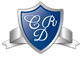 Colegio del real 
Maipú
Ciencias para la ciudadanía 
Clase 3  
4°Medio
OA 1: Analizar, sobre la base de la investigación, factores biológicos, ambientales y sociales queinfluyen en la salud humana
Prof. Eslendy Sánchez
OA: 1
Analizar, sobre la base de la investigación, factores biológicos, ambientales y sociales que influyen en la salud humana (como la nutrición, el consumo de alimentos transgénicos, la actividad física, el estrés, el consumo de alcohol y drogas, y la exposición a rayos uv, plaguicidas, patógenos y elementos contaminantes, entre otros).
Objetivo de la clase
Describir qué es la salud y cuales son sus factores
Salud
Es un estado de bienestar o de equilibrio que puede ser visto a nivel subjetivo (un ser humano asume como aceptable el estado general en el que se encuentra) o a nivel objetivo (se constata la ausencia de enfermedades o de factores dañinos en el sujeto en cuestión). 
Según la OMS  la salud es un estado de completo bienestar físico, mental y social, y no solamente la ausencia de afecciones o enfermedades.
FACTORES DETERMINANTES DE LA SALUD
Conjunto de factores personales sociales políticos y ambientales que determinan el estado de salud de los individuos y las poblaciones
OMS
FACTORES DETERMINANTES DE LA SALUD
Los determinantes del estado de salud han estado sometidos a las contingencias históricas de la especie humana. dichos determinantes abarcan desde factores ambientales, biológicos, conductuales, sociales, económicos, laborales, culturales y, por supuesto los servicios sanitarios como respuesta organizada y especializada de la sociedad para prevenir la enfermedad y restaurar la salud.
FACTORES DETERMINANTES DE LA SALUD
Marc Lalonde, (1974), enuncio un modelo que establece que la salud de una comunidad esta condicionada por la interacción de cuatro grupos de factores:
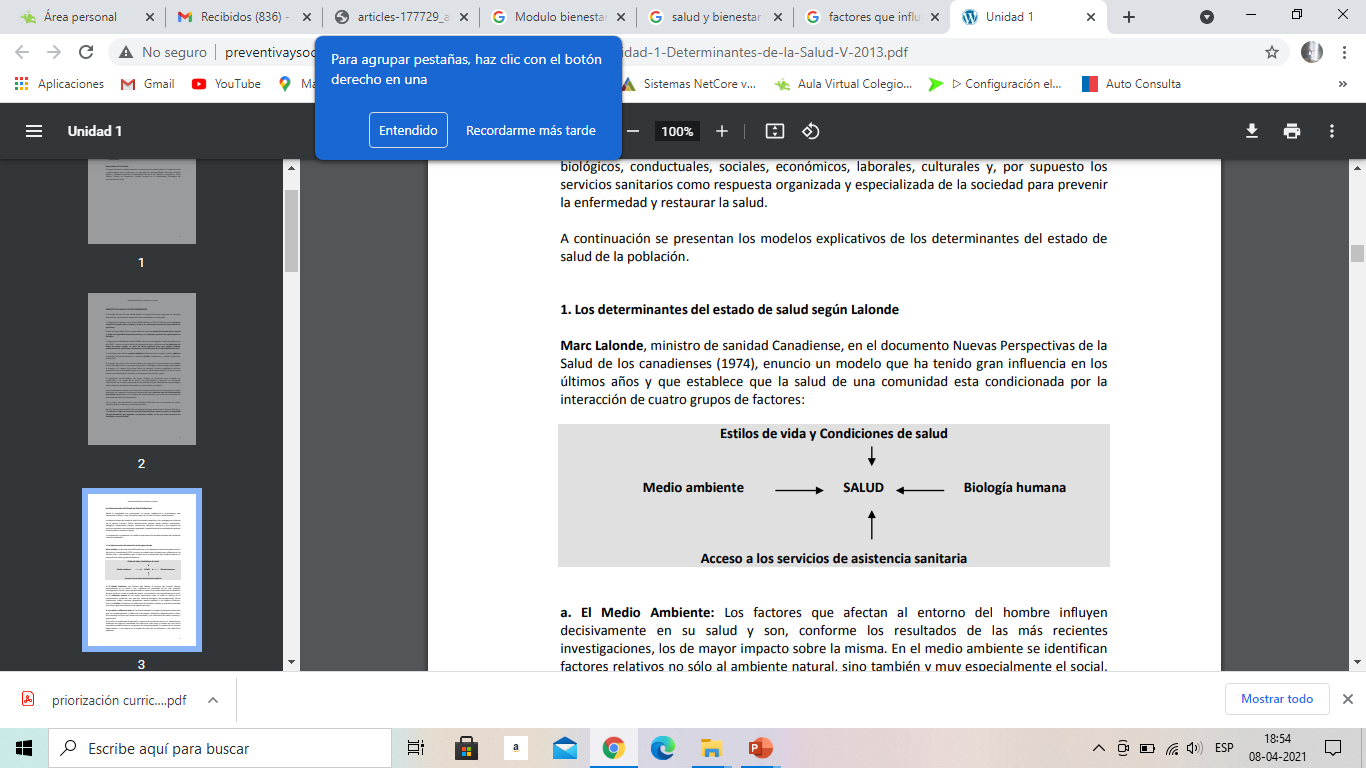 a. El Medio Ambiente:
En el medio ambiente se identifican factores relativos no sólo al ambiente natural, sino también y muy especialmente el social, en el ambiente natural los de mayor repercusión sobre la salud se derivan de la contaminación ambiental, sea esta por factores biológicos (microorganismos), físicos (radiaciones, ruidos), químicos (plaguicidas, metales pesados) y los cambios climáticos. Entre los sociales se destacan las condiciones de vivienda y trabajo; el nivel de escolaridad; el nivel de ingresos económicos y las pautas culturales.
b. Los estilos y hábitos de vida:
En las últimas décadas ha surgido importante evidencia de que los comportamientos y hábitos de vida pueden condicionar negativamente la salud. Esta conducta se forma por decisiones personales y por influencias de nuestro entorno y grupo social. Entre ellos la inadecuada alimentación, consumo de sustancias nocivas, el sedentarismo, conductas de riesgo en sexualidad. Los hábitos de vida sanos o insanos son uno de los principales condicionantes en el proceso de salud-enfermedad.
c. El sistema sanitario
El sistema sanitario, entendiendo como tal al conjunto de centros, recursos humanos, medios económicos y materiales, tecnologías, etc., viene condicionado por variables tales como accesibilidad, eficacia y efectividad, centros y recursos, buena praxis, cobertura, etc..
d. La biología humana
La biología humana, condicionada por la carga genética y los factores hereditarios, adquieren gran relevancia a partir de los avances en ingeniería genética logrados en los últimos años que abren unas perspectivas no conocidas hasta ahora, que en su aspecto positivo podrán prevenir enfermedades genéticamente conocidas, pero que plantean interrogantes en el terreno de la bioética y las potenciales desigualdades en salud dados los costos que estas prácticas demandarían.
Determinantes sociales de la salud
En años más reciente se sostiene con mayor fuerza que las condiciones sociales en que las personas viven influyen fuertemente en sus posibilidades de tener una buena salud. La pobreza, las desigualdades sociales, la discriminación, la vivienda pobre, la inseguridad alimentaria, las condiciones de vida poco saludable en la infancia y la falta de trabajo son determinantes de la mayor parte de las enfermedades, muertes y desigualdades en salud entre países y dentro de un mismo país. Estas desigualdades son dramáticas y requieren urgente atención y acción.
Actividad: 

Reflexionar, sobre los determinantes sociales de la salud en el país
Determinantes sociales de la salud
Estos contextos de vida de las personas determinan en gran parte sus posibilidades de tener una buena salud. Entre los principales factores que determinan la salud de las personas se postulan los siguientes:
Ingresos económicos: diversas investigaciones han concluido en que mayores ingresos económicos se asocian a mejores indicadores de la salud de la población.
- Educación: los bajos niveles de educación formal se relacionan con una salud más deteriorada, más estrés y baja autoconfianza.
Determinantes sociales de la salud
Entorno físico: agua potable, aire limpio, lugares de trabajo saludable, casas seguras, comunidades y calles que contribuyan a tener una buena salud. Tener empleo permite estar más sano/a, especialmente en aquellos casos en que los/las trabajadores/as tienen control sobre sus condiciones de trabajo.
- Redes de apoyo social: el apoyo de las familias, de los amigos y de la comunidad en que las personas viven permiten tener una mejor salud. La cultura propia - valores, costumbres, tradiciones y creencias de las familias y de las comunidades – afecta directamente a la salud de las personas.
Factores Genéticos de la salud
Los factores genéticos juegan un papel preponderante en determinadas condiciones de salud y en el riesgo de desarrollar cierto tipo de enfermedades. Las conductas individuales y las estrategias de enfrentamiento y control de los factores de riesgo; la alimentación equilibrada, actividad física, fumar, beber en exceso y la forma de enfrentar el estrés, afectan directamente el estado de salud de las personas.
También se deben tomar en cuenta los servicios de salud: El acceso equitativo, oportuno y de calidad a los servicios de atención médica, ya sea preventiva o curativa, influye también en estado de salud y finalmente el género: Ser mujer u hombre implica distintos tipos de riesgo de enfermedad a diferentes edades.
Actividad
Reflexiona:
 De que manera intervienen los factores genéticos en la salud de ustedes mismos.
Desde el punto de vista genético qué enfermedades estas propenso a desarrollar.
De que manera puedes prevenir el desarrollo de estas enfermedades.
De qué manera crees que el genero afecte el desarrollo de enfermedades, a que enfermedades están más propensos a desarrollar los hombres y las mujeres.
Referencias bibliográficas
http://preventivaysocial.webs.fcm.unc.edu.ar/files/2014/04/mpys-1-unidad-1-determinantes-de-la-salud-v-2013.pdf